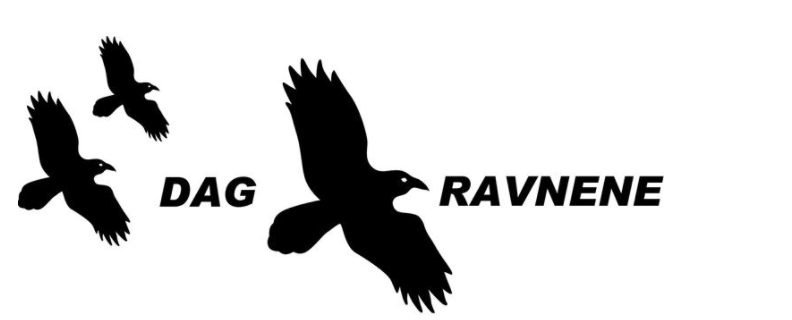 Opprette felles RAVNERE– ET  Samarbeid for barn og unge i nærområdet Slettebakken
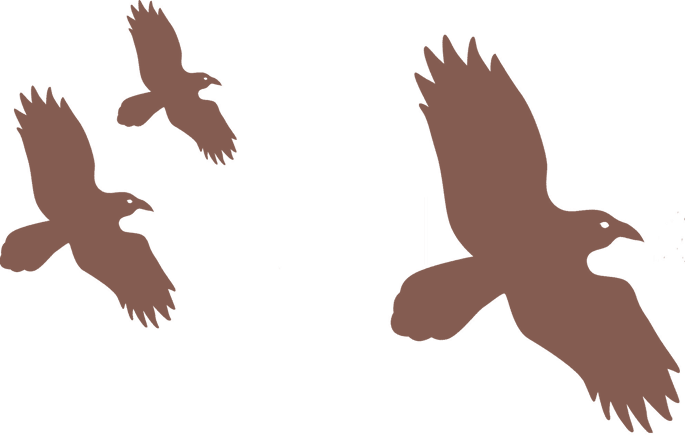 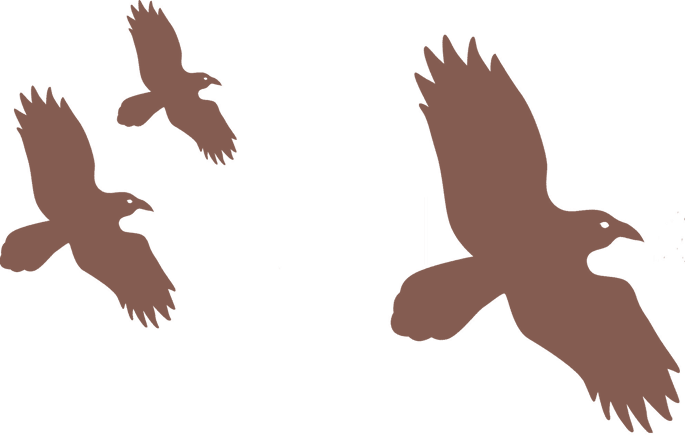 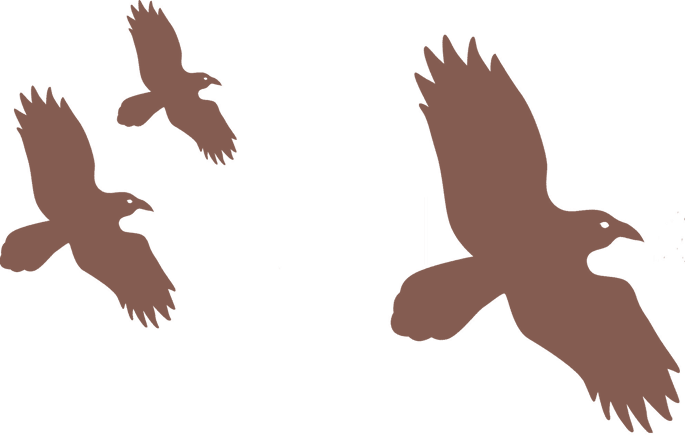 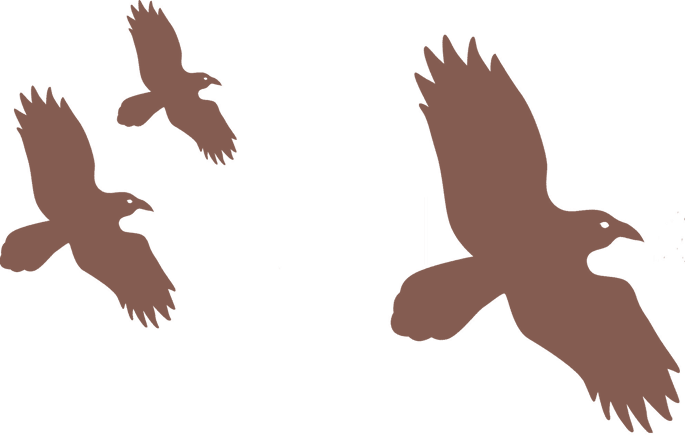 Sammen skaper vi trygghet!
Velkommen tilravnene i nærområde slettebakken
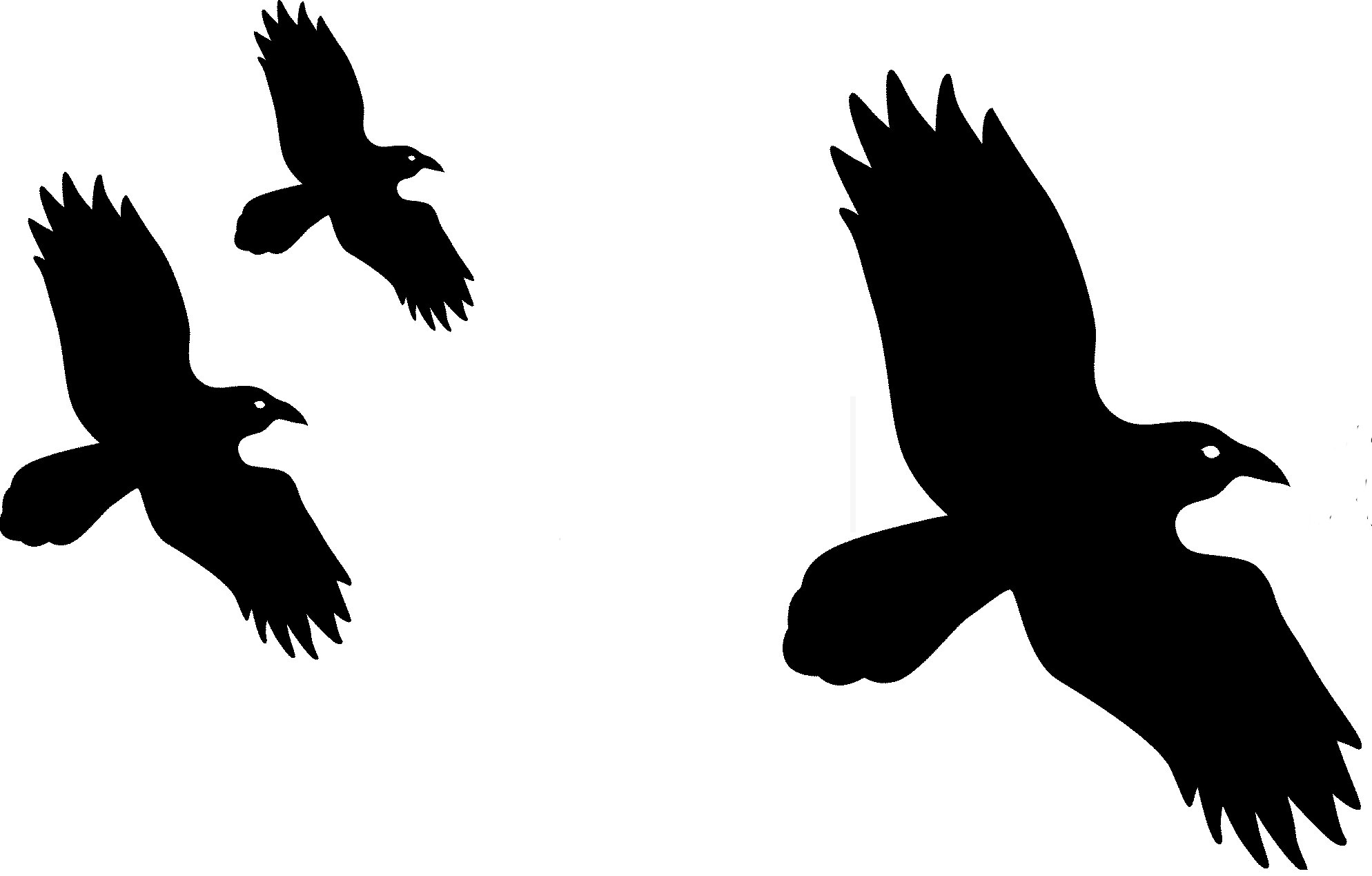 Hvorfor ravnere?
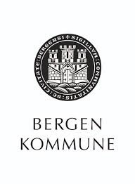 Sammen kan vi skape trygghet
Synlige voksne
Bygge nærvær
Ønsker mer aktive foreldre
Lokalt felles foreldrenettverk
Foreldre vite hva som skjer i nærområde
Treffes på tvers av skolegrenser og nærmiljø
Påstander: 
Foreldre mindre på banen – da de unge blir tenåringer?
Flere synes det er kjekkere å gå i et større område – enn rundt egen grend

Ungdommene beveger seg mobilt og digitalt i bydel, byområde og i byen
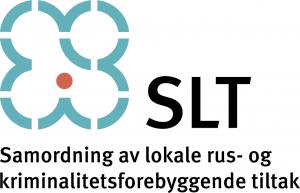 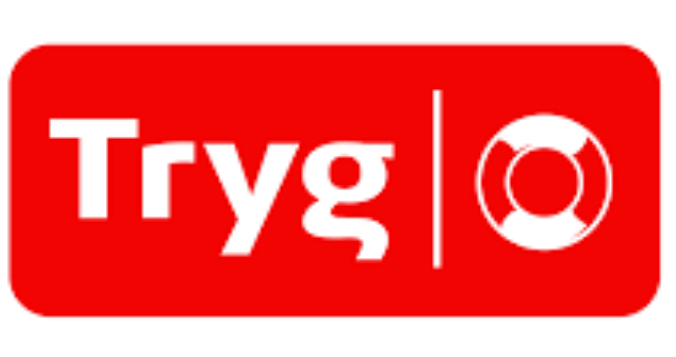 Hvordan skal natteravnene opptre?
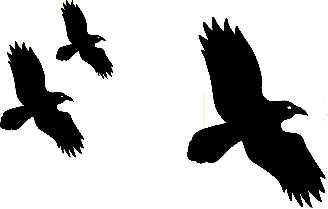 Praktisk informasjon
Dere deles inn i ravnegrupper på minimum tre personer 
Oppmøte kl. 17.30 –  ravner til kl. 21.00.
Skifter rute 
Kom gjerne innom ?  og ta en kort pause ved behov.
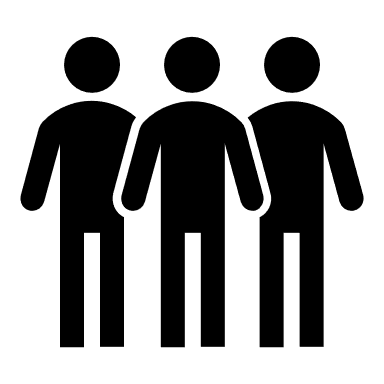 I ryggsekken 
Praktisk informasjon, ruteplan og viktige telefonnummer
førstehjelpsutstyr
lommelykt
tepper
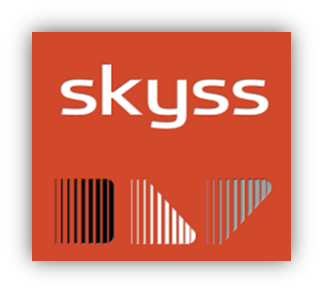 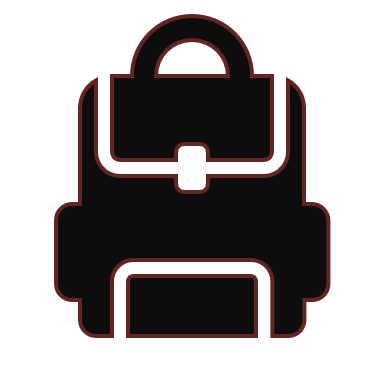 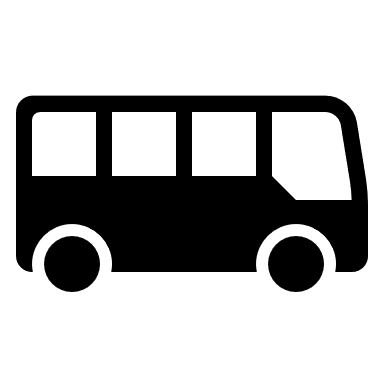 Kjekt å vite
 Bybane og buss gratis hos, så lenge man har på ravnejakke eller ravnevest
Sletten senter og huseier av Sletten senter  sørger for at vi har kaffe og noe å bite i til våre ravnere!
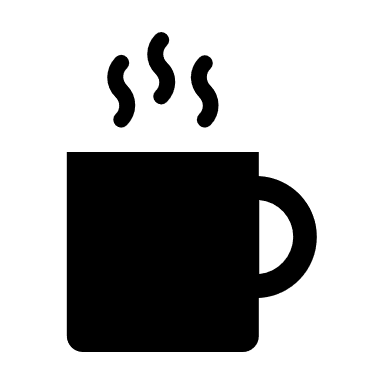 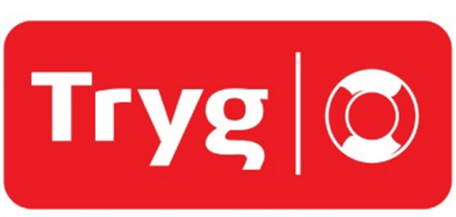 Forsikring
Natteravnene har en ulykke og kriseforsikring gjennom Tryg

Ulykkesforsikringen dekker: 
Ulykker ravnene blir utsatt for under ravning
Ulykker ravnene blir utsatt for på vei til og fra oppdrag for natteravnene
Forsikringen gjelder personskade, og dekker medisinsk invaliditet og død
Skade på ting og eiendeler er ikke dekket
Skoler og andre i et utvidet Slettebakken område
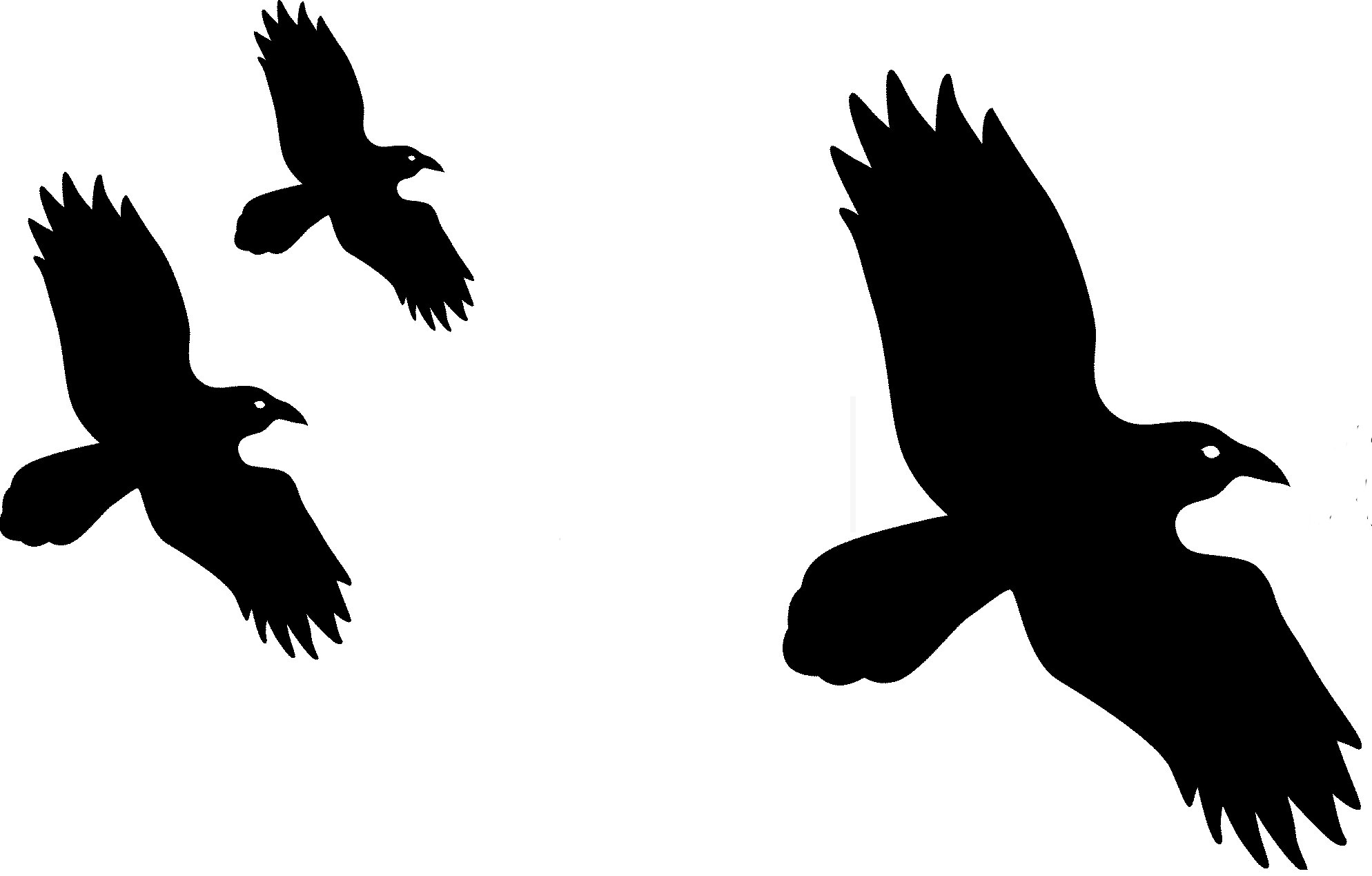 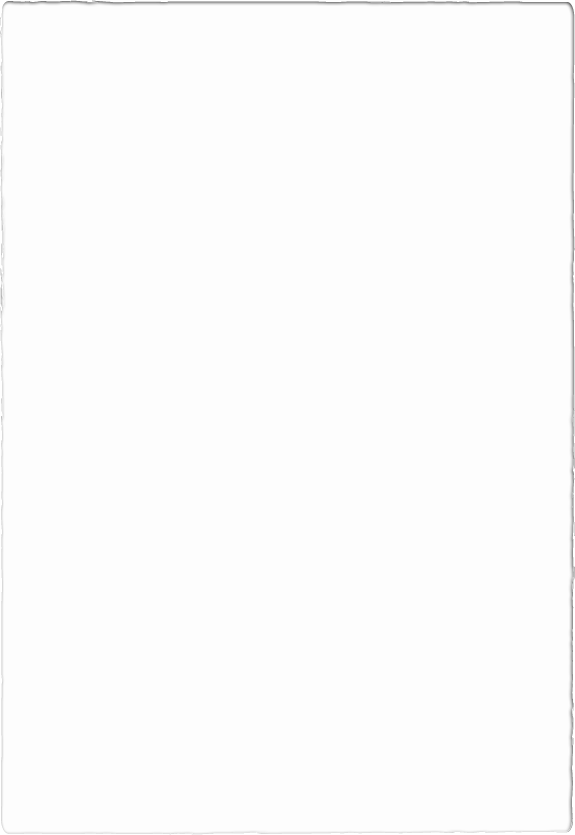 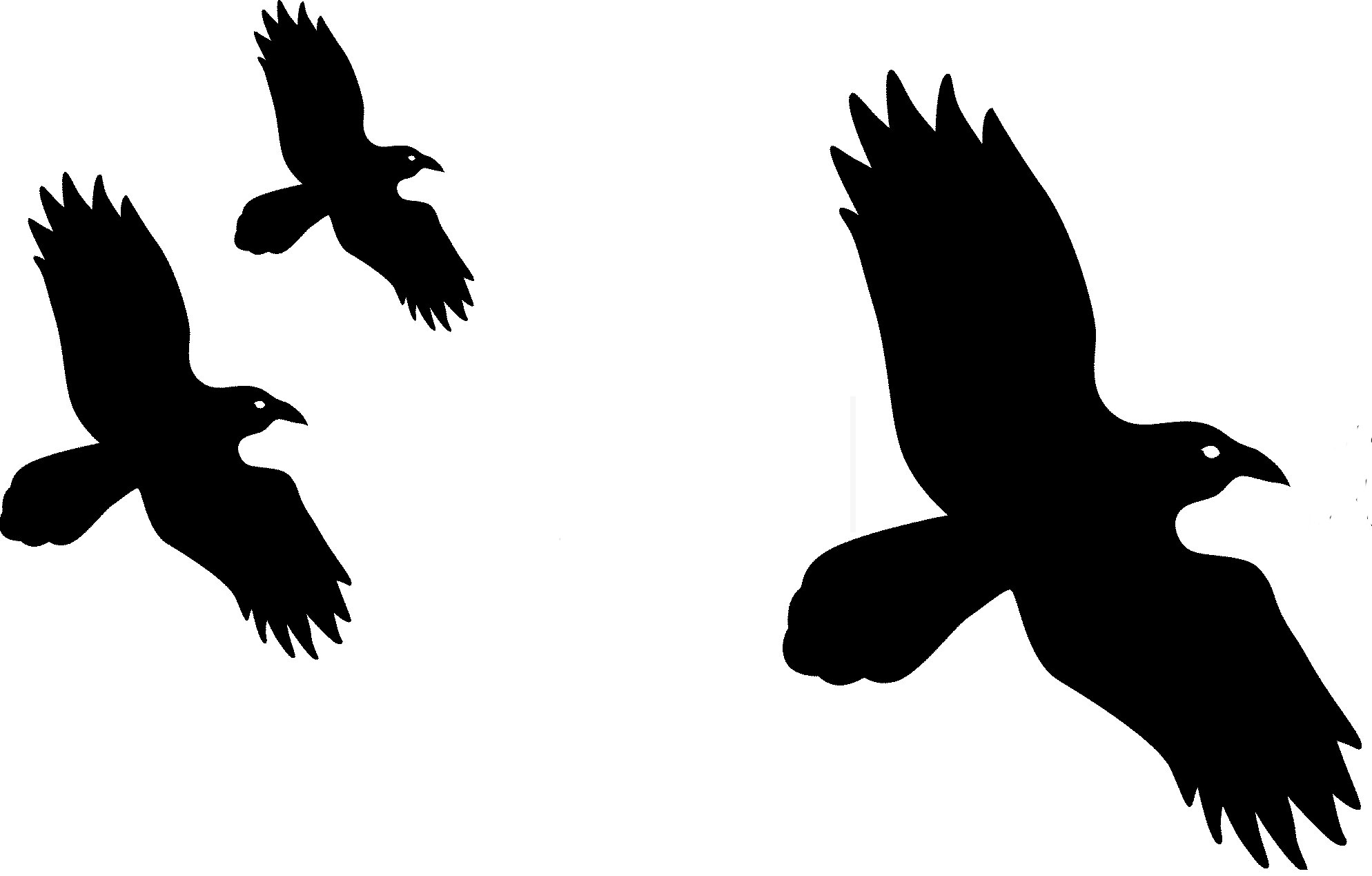 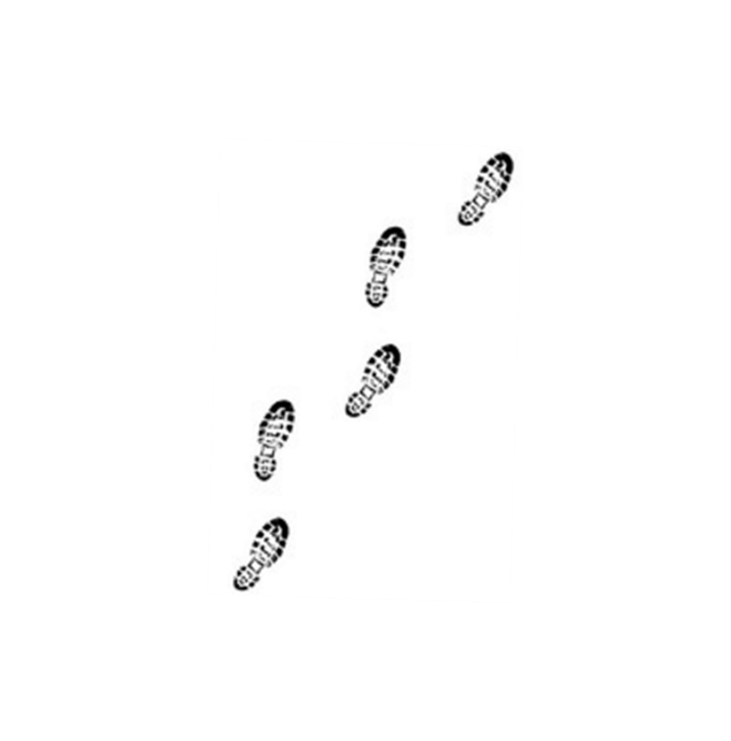 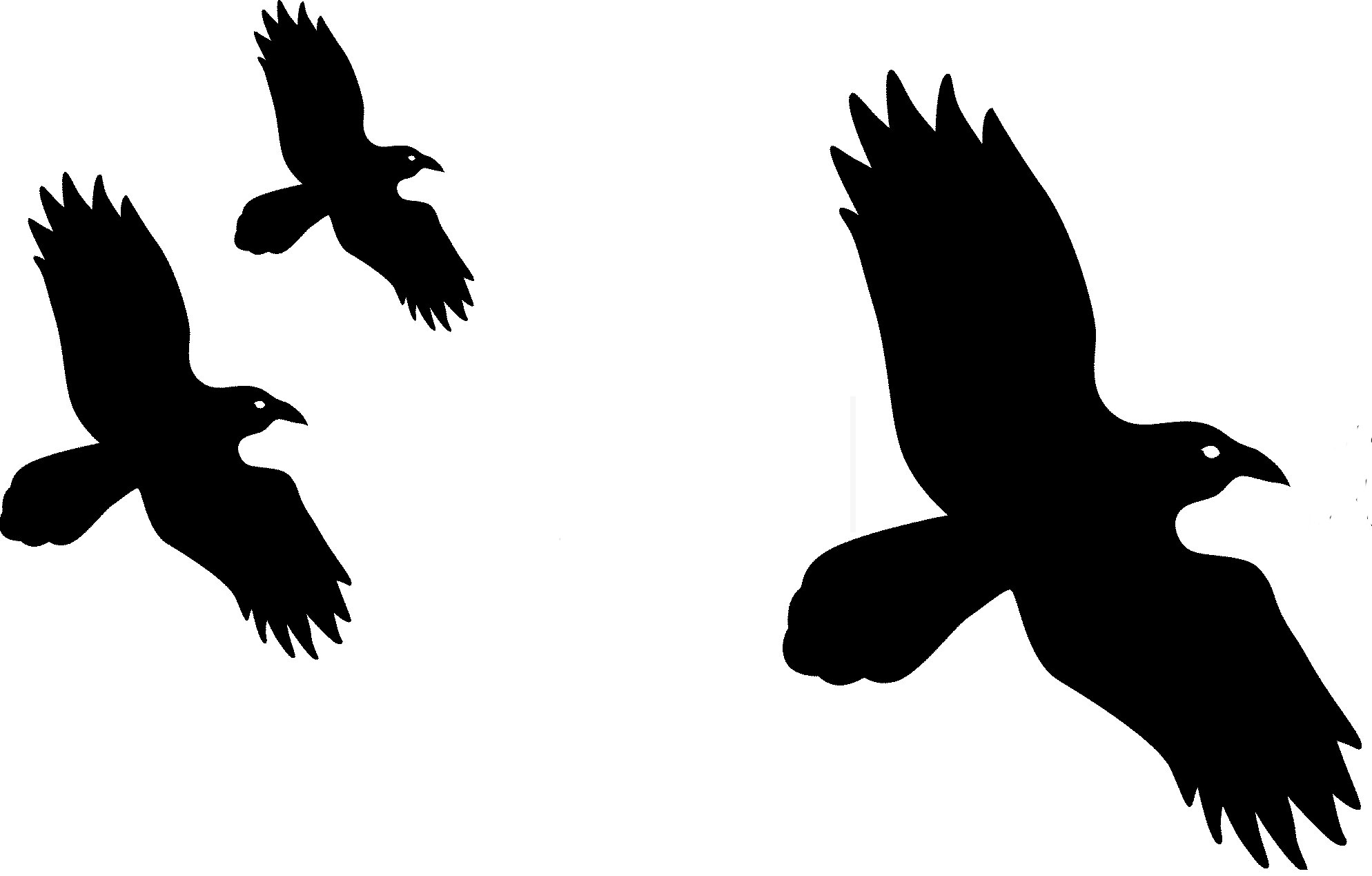 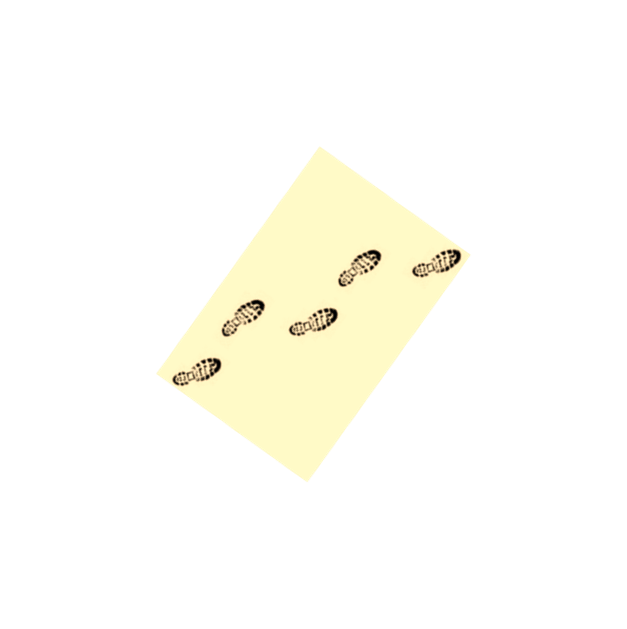 En ravnedag er en meningsfull dag!
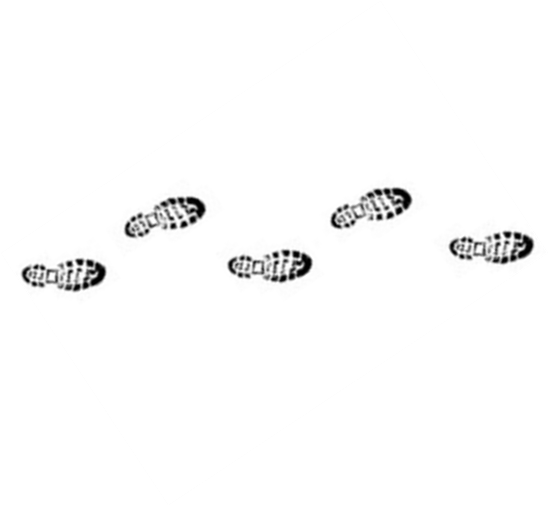 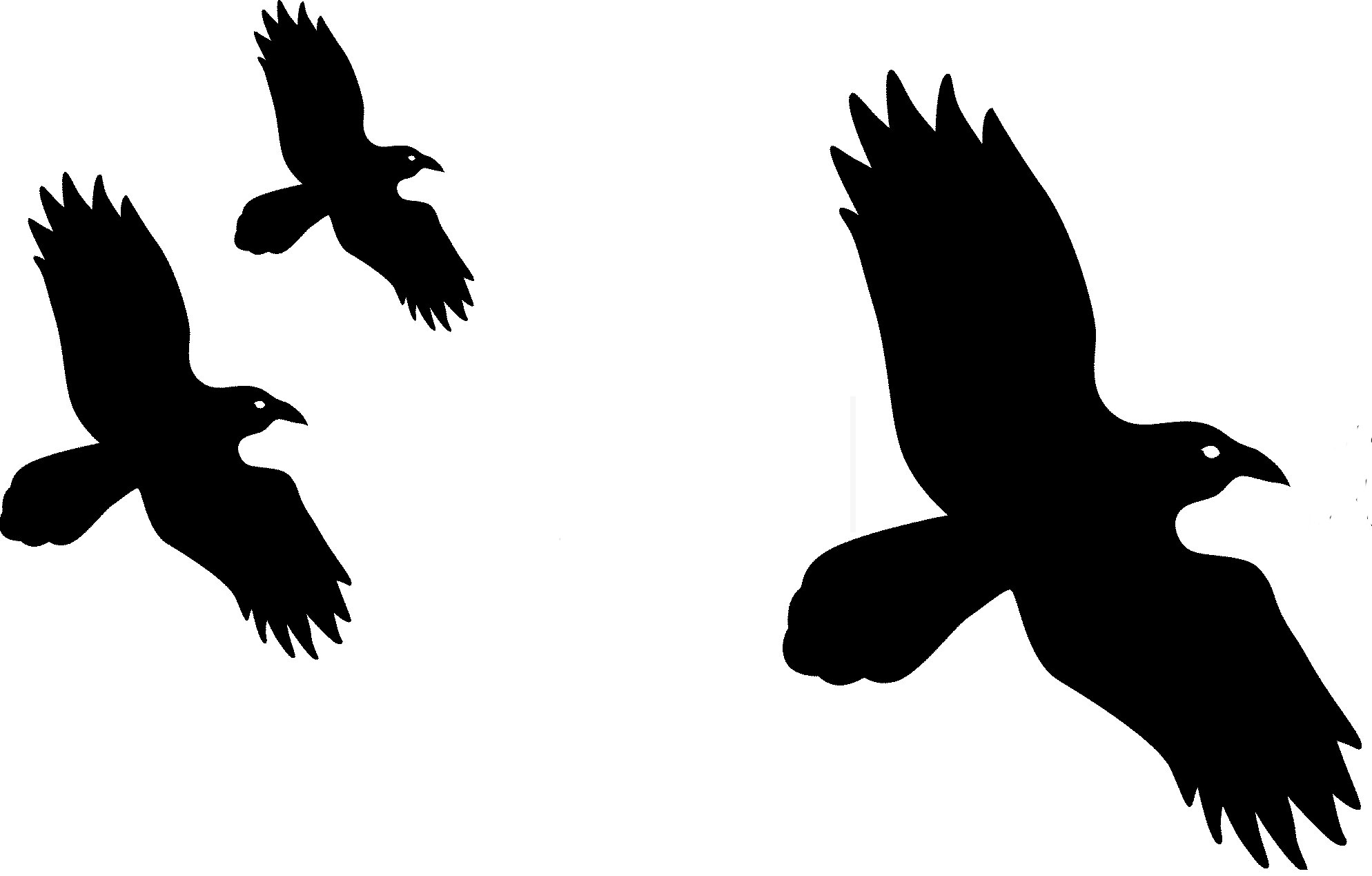 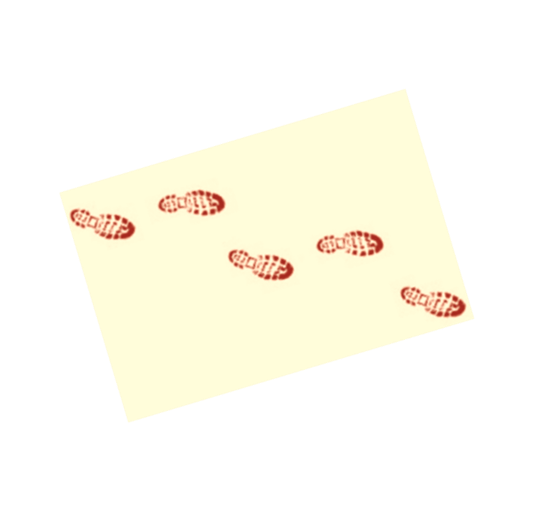 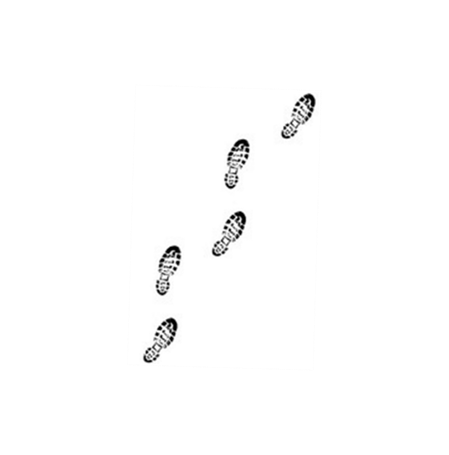 Takk for at du bidrar – og god tur!
Sammen skaper vi trygghet!
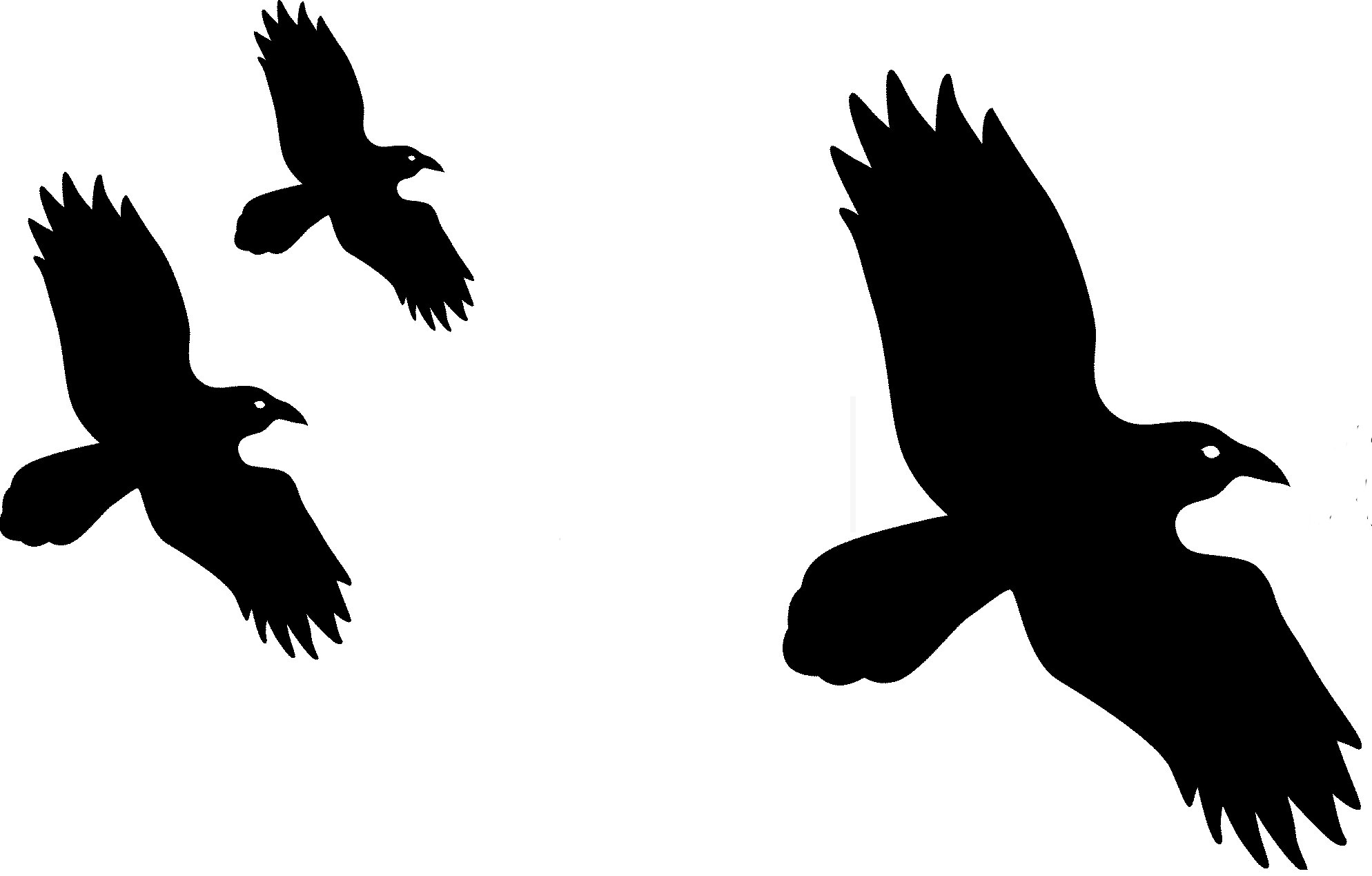